Ficiologia  Y estructura del sistema digestivo
estructura del sistema digestivo
Es un proceso el cual empieza  en la boca se trituraban los alimentos para un mas fácil digestión, faringe cual sirve para el sistema digestivo y respiratorio, esófago trasporta los alimentos al estómago , son disueltos para luego ser trasportados al intestino delgado donde son absorbido lo que le falta al cuerpo humano, en el intestino grueso para luego ser  desechado.
https://www.cancer.gov/espanol/publicaciones/diccionarios/diccionario-cancer/def/tubo-digestivo
Linkografía
https://www.cancer.gov/espanol/publicaciones/diccionarios/diccionario-cancer/def/tubo-digestivo
https://core.ac.uk/download/pdf/230316929.pdf
https://www.docsity.com/es/fisiologia-del-sistema-digestivo-parte-i/5603604/
https://es.slideshare.net/FREDDYALEXANDERFERNA/fisiologa-del-sistema-digestivo-251152307
fisiologia del sistema digestivo
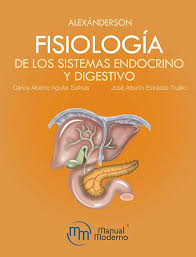 La fisiología
https://encryptedtbn0.gstatic.com/images?q=tbn:ANd9GcS6_5pWxBFHfewxXClkxKCSwXawTgOAaIISEg&usqp=CAU